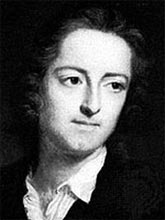 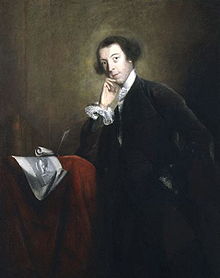 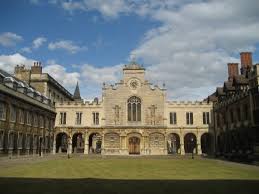 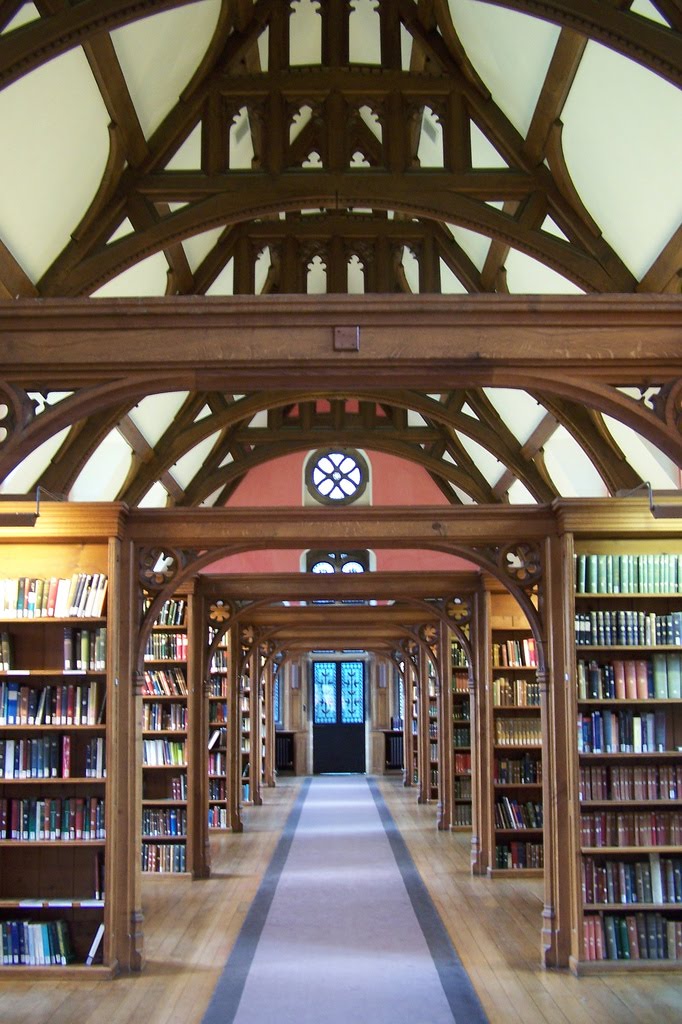 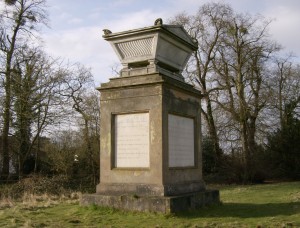 ConstableConstable
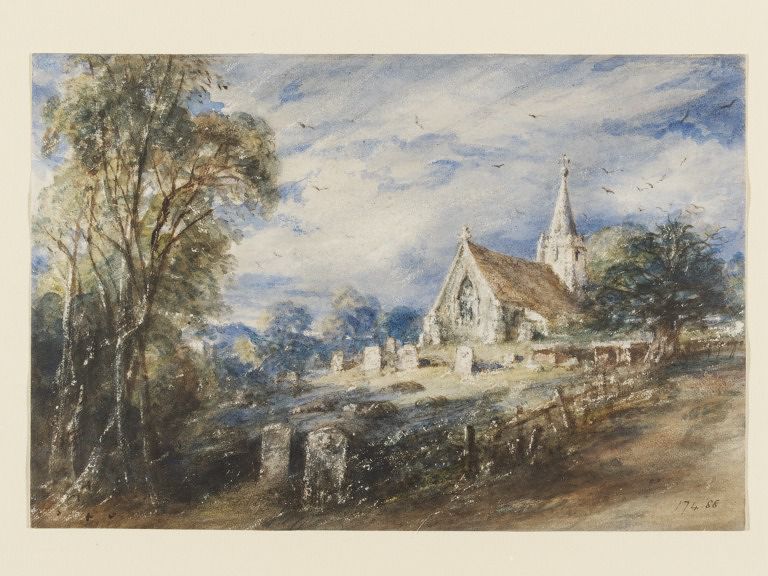 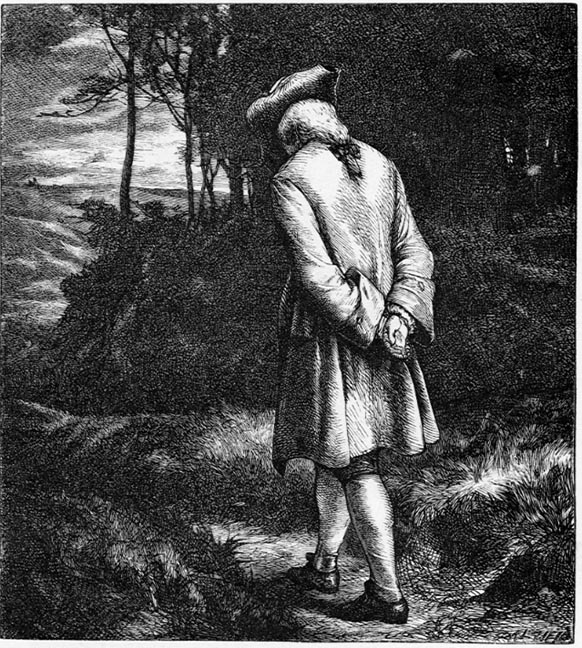 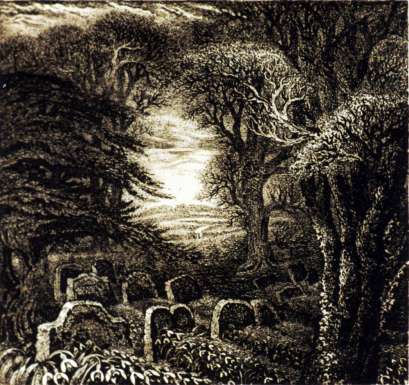 The lives of the humble villagers
The lives of the famous
The ways in which the villagers are prevented from becoming famous
The crimes inextricably involved in ‘success’ as the ‘thoughtless world’ understands it, from which the villagers are immune.
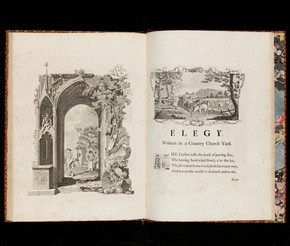 The curfew tolls the knell of parting day
The ploughman homeward plods his weary way’
The curfew tolls the knell of parting day.
The ploughman homeward plods his weary way.
The lowing herd wind slowly o’er the lea
And leaves the world to daRkness and to me.
The ploughman homeward plods his weary way,
The lowing herd wind slowly o’er the lea,
The curfew tolls the knell of parting day.
And leaves the world to darkness and to me.
The curfew tolls the knell of parting day,
The lowing herd wind slowly o’er the lea,
The ploughman homeward plods his weary way,
And leaves the world to darkness and to me.
Wind (s)lowly → wind(s) lowly
Tolls knell → knoll
Now fades the glimmering landscape of the sight,
And all the air a solemn stillness holds
And drowsy tinklings lull the distant folds
The breezy call of incense-breathing morn,
The swallow twittering from the straw-built shed,
The cock’s shrill clarion or the echoing horn,
No more shall rouse them from their lowly bed.
 
For them no more the blazing hearth shall burn,
Or busy housewife ply her evening care:
No children run to lisp their sire’s return,
Or climb his knees the envied kiss to share.
Here rests his head upon the lap of earth
A youth to fortune and to fame unknown.
Haply some hoary-headed swain may say,
‘Oft have we seen him at the peep of dawn
Brushing with hasty step the dews away
The curfew tolls the knell of parting day,
The lowing herd wind slowly o’er the lea,
The ploughman homeward plods his weary way,
And leaves the world to darkness and to me.
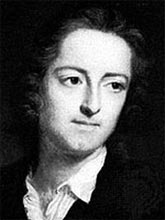